Merke og lagre punkt
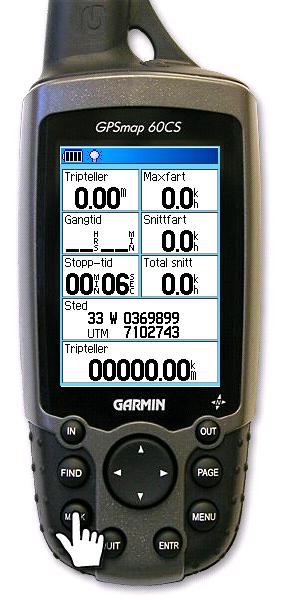 Trykk på MARK
Aktivitet 3
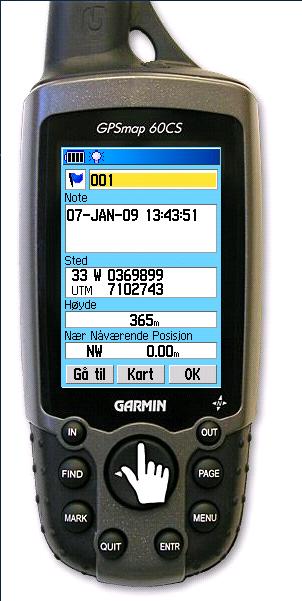 Bruk piltastene til å gå opp til øverste rute
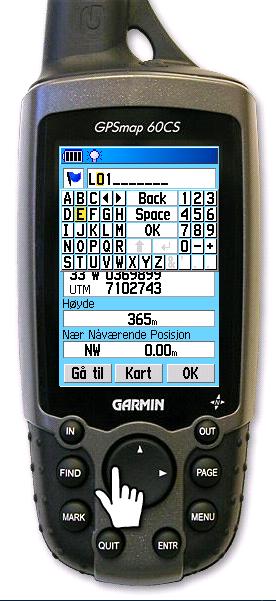 Skriv inn Leir. 
Du bruker piltastene til å gå til bokstavene og ENTER for å bekrefte bokstaven.
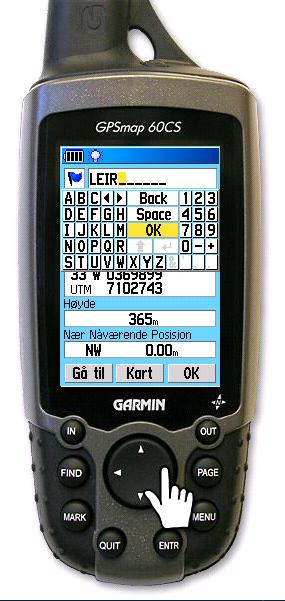 Når du er ferdig men å skrive navnet velger du OK og trykker ENTER for å bekrefte navnet.
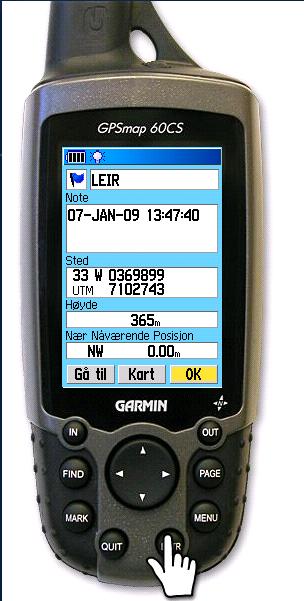 Bekreft navnet med å gå ned til OK og trykke ENTER
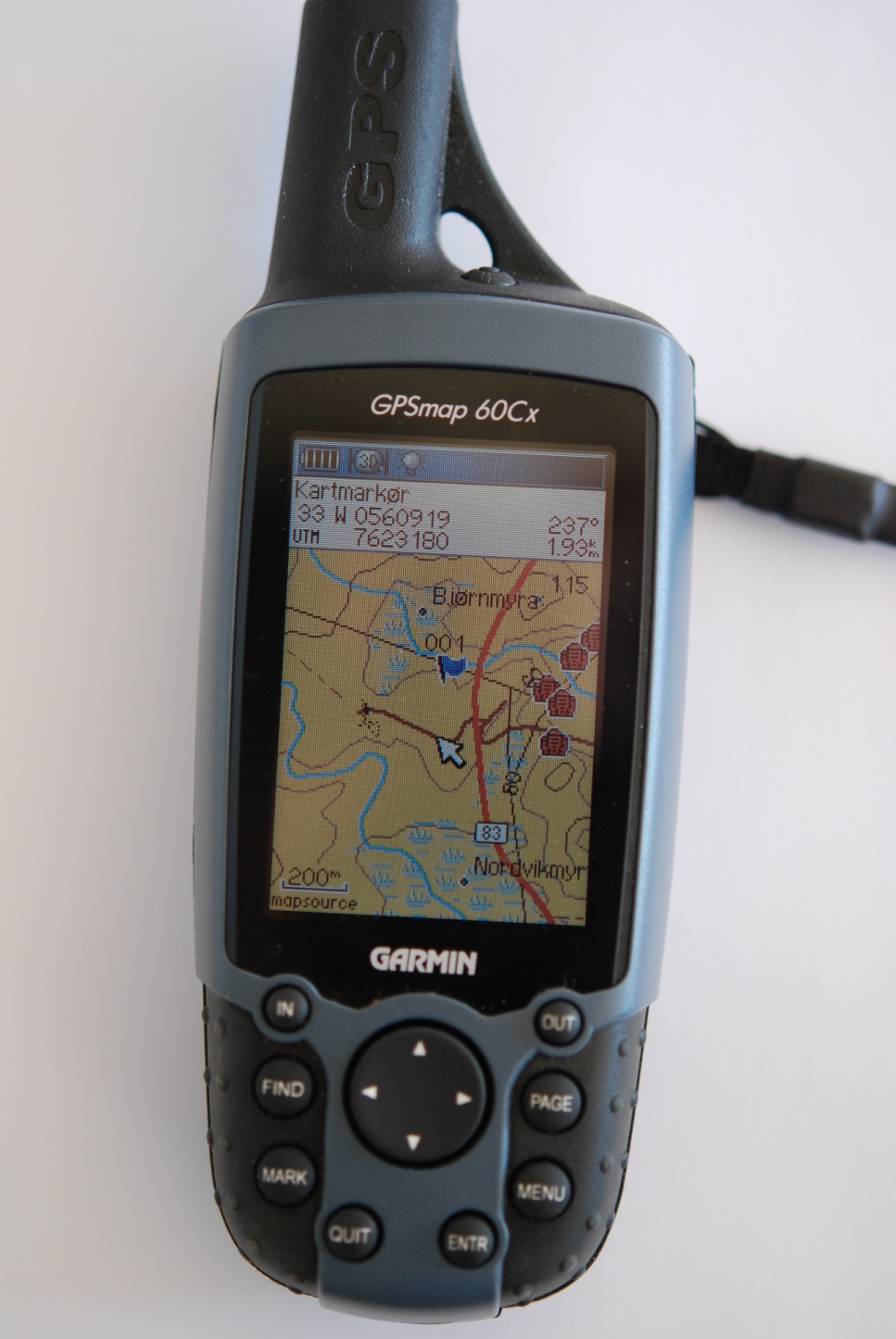 LEIREN vises nå som et blått flagg på kartet